The Doctrine of Jesus Christ(Part 9)
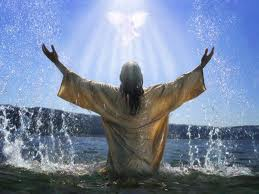 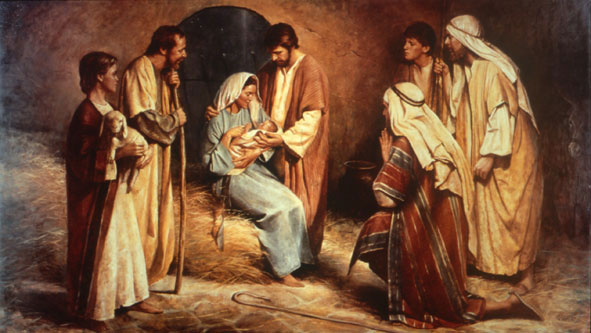 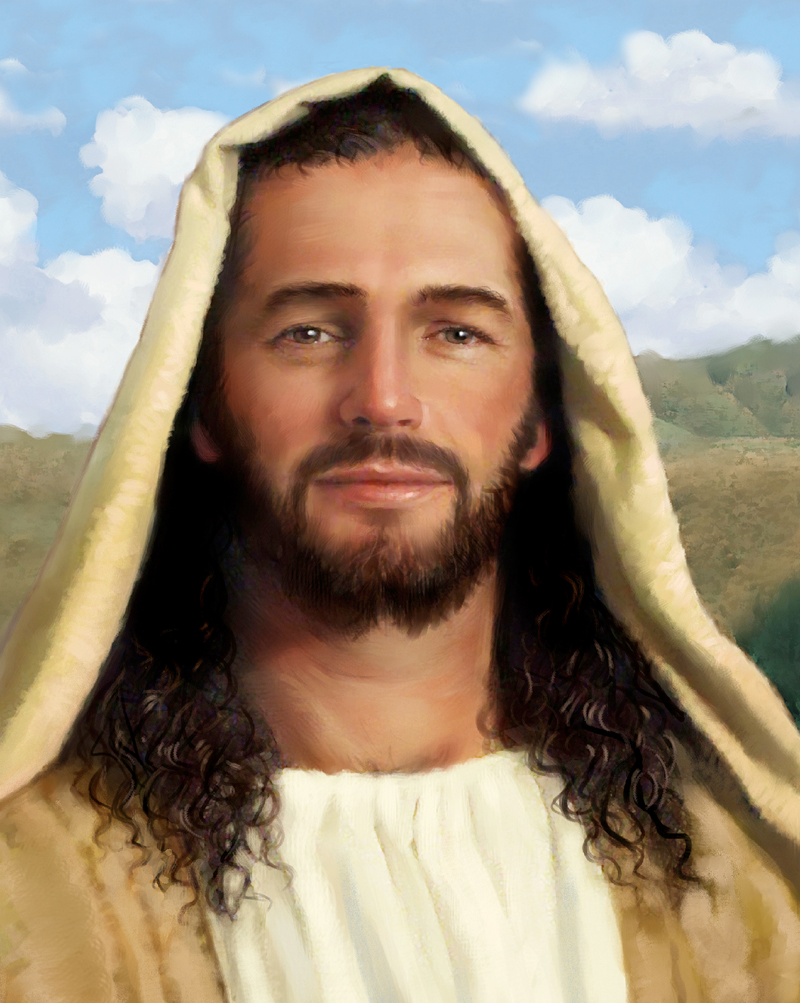 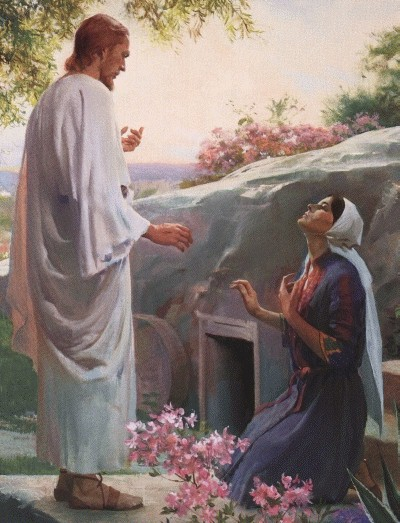 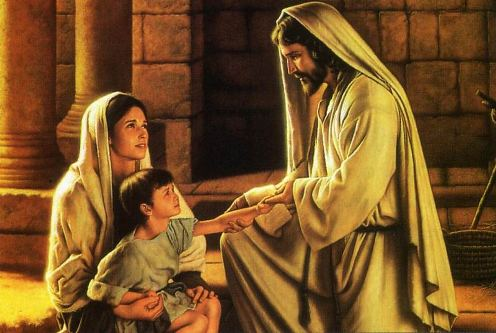 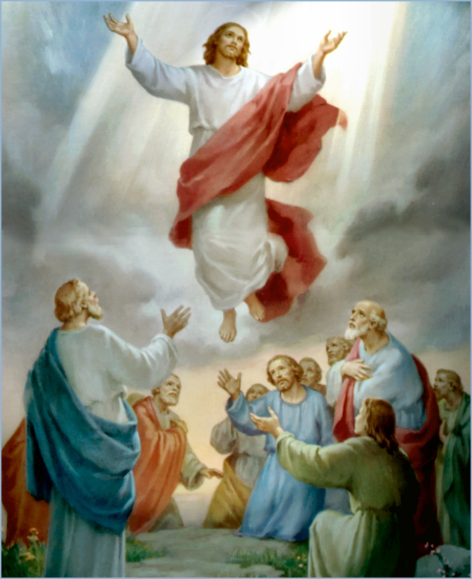 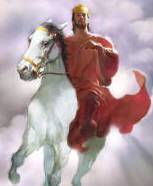 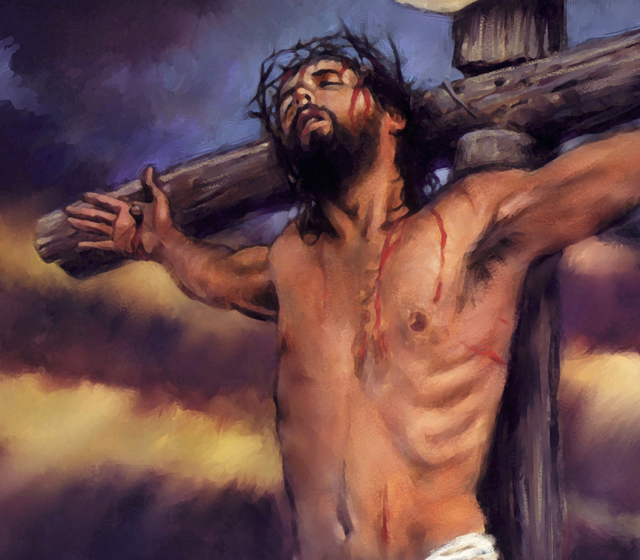 The Impeccability of Jesus Christ
Review
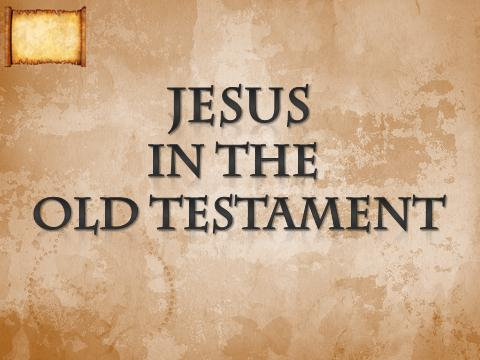 The Old Testament records a number of theophanies. A theophany is a pre-Bethlehem appearance of Christ.
The Virgin Birth
“Behold, a virgin shall be with child, and shall bring forth a son, and they shall call his name Emmanuel, which being interpreted is, God with us.” 
Matt. 1:23
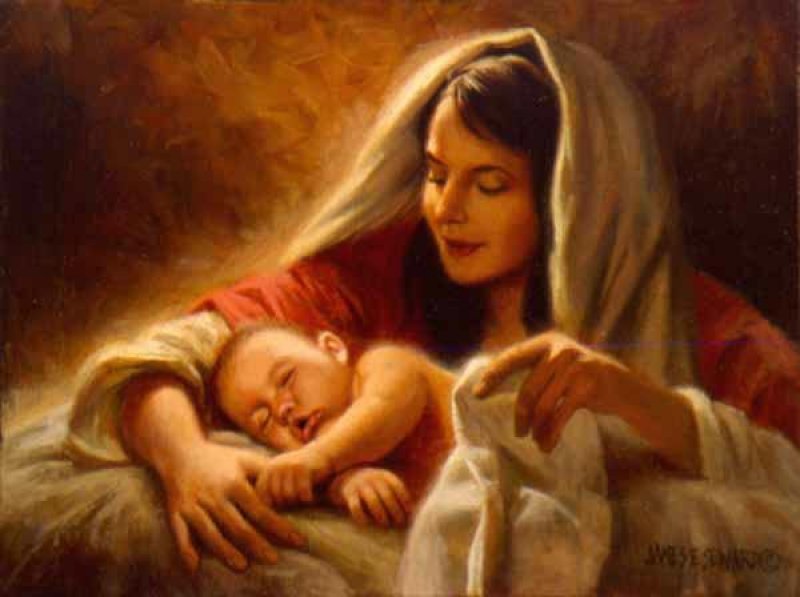 The Incarnation of Christ
(John 1:1-14)

 God the Son took upon himself the full nature of man and yet retain the full nature of God.
Names and Titles of Jesus Christ
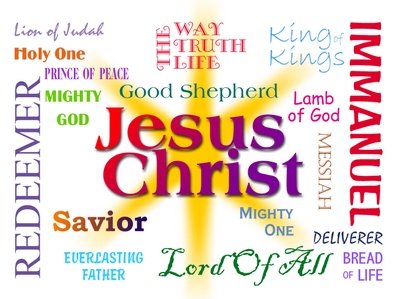 The Humanity of Jesus Christ
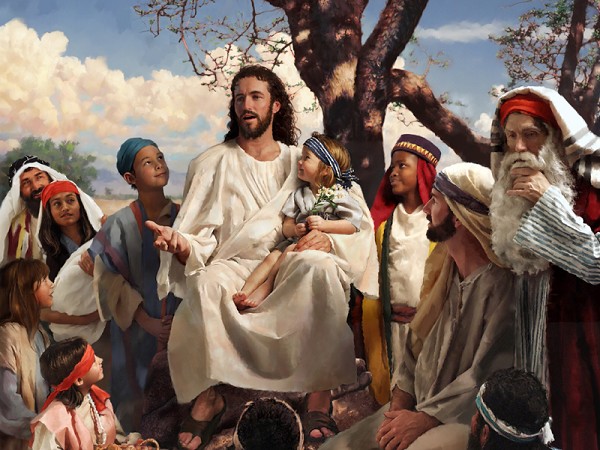 The “Kenosis” of Christ(Phil. 2:1-8)
The Greek word “kenosis” is translated in the KJV – “made himself of no reputation…”
Kenosis = Emptying – Christ who was “equal with God”  / “I and my father are one…” Empted himself  = Jesus limited Himself and yet never ceased to be God.
The Deity of Jesus Christ
“I and my Father are one. Then the Jews took up stones again to stone him. Jesus answered them, Many good works have I shewed you from my Father; for which of those works do ye stone me? The Jews answered him, saying, For a good work we stone thee not; but for blasphemy; and because that thou, being a man, makest thyself God.” (John 10:30-33)
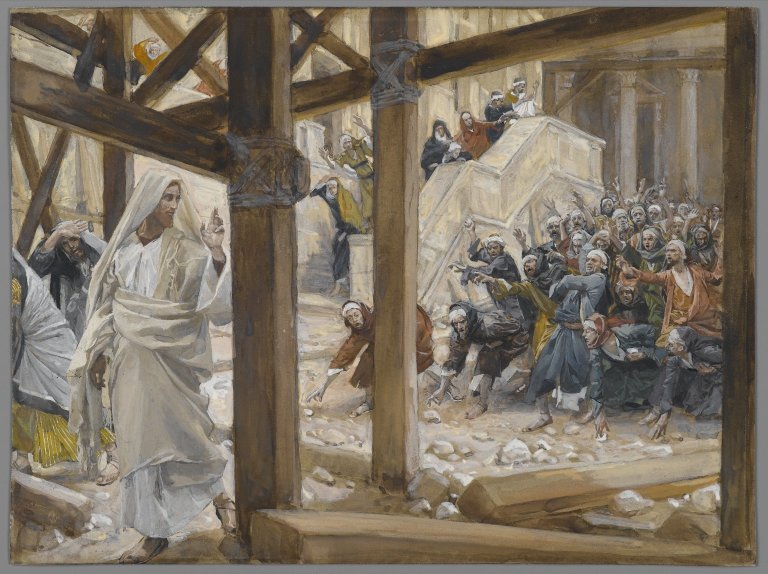 Shown by the Witness of the Old Testament
“ Search the scriptures (Old Testament)…they are they which testify of me.” John 5:39
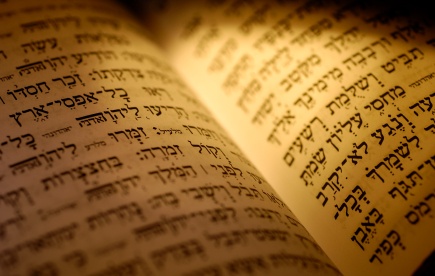 Shown by the Gospels
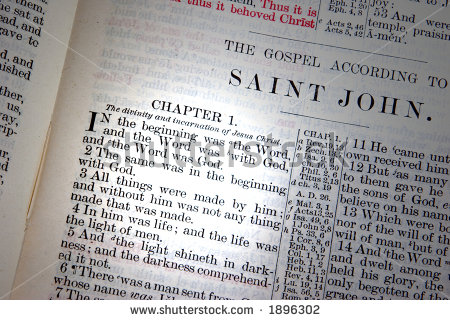 “In the beginning was the Word, and the Word was with God, and the Word was God. The same was in the beginning with God. All things were made by him; and without him was not any thing made that was made. In him was life; and the life was the light of men…And the Word was made flesh, and dwelt among us, (and we beheld his glory, the glory as of the only begotten of the Father,) full of grace and truth.” (John 1:1-4, 14)
Shown by the Acts of the Apostles
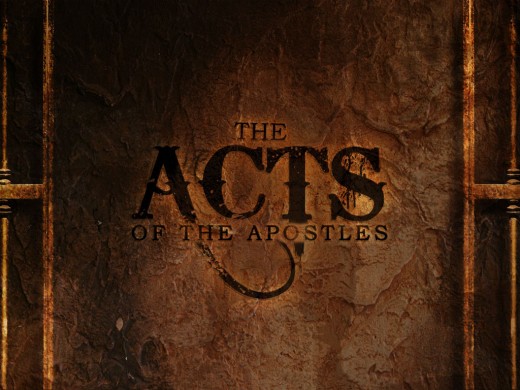 Shown by the Epistles
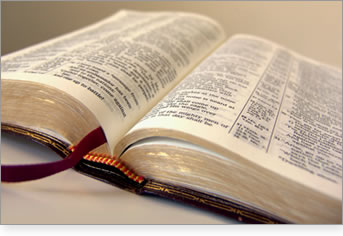 "Who is the image of the invisible God, the first-born of every creature: For by him were all things created, that are in heaven, and that are in earth, visible and invisible, whether they be thrones, or dominions, or principalities, or powers: all things were created by him, and for him: And he is before all things, and by him all things consist" (Col. 1:15-17)
"For in him dwelleth all the fullness of the Godhead bodily" (Col. 2:9)
"And without controversy great is the mystery of godliness: God was manifest in the flesh, justified in the Spirit, seen of angels, preached unto the Gentiles, believed on in the world, received up into glory" (I Tim. 3:16)
In the writings of Jude
"To the only wise God our Savior, be glory and majesty, dominion and power, both now and ever. Amen" (Jude 1:25)
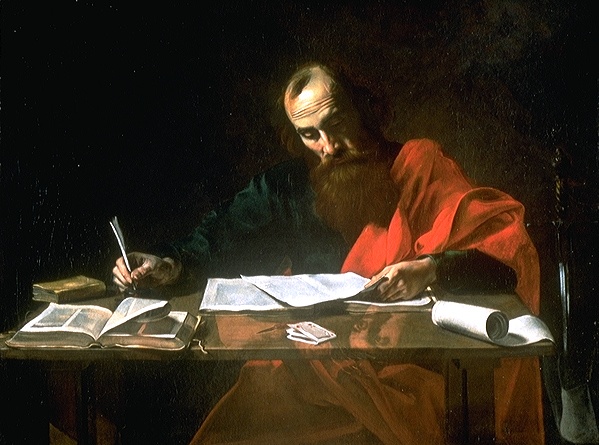 In the writings of James
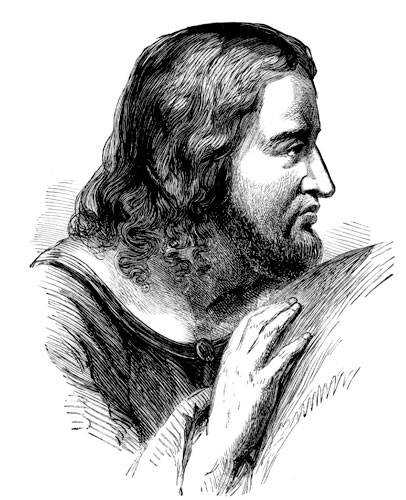 “My brethren, have not the faith of our Lord Jesus Christ, the Lord of glory, with respect of persons” 
(James 2:1)
In the writings of John
"And we know that the Son of God is come, and hath given us an understanding, that we may know him that is true, and we are in him that is true, even in his Son Jesus Christ. This is the true God, and eternal life" (I John 5:20)
"All divine names are applied to Him. He is called God, the mighty God, the great God, God over all; Jehovah; Lord; the Lord of lords and King of kings. All divine attributes are ascribed to Him. He is declared to be omnipresent, omniscient, almighty, and immutable, the same yesterday, today, and forever. He is set forth as the creator and upholder and ruler of the universe.
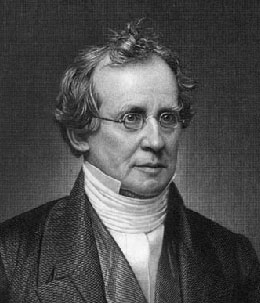 Charles Hodge
All things were created by Him and for Him; and by Him all things consist. He is the object of worship to all intelligent creatures, even the highest; all the angels (i.e., all creatures between man and God) are commanded to prostrate themselves before Him. He is the object of all the religious sentiments; of reverence, love, faith, and devotion. To Him men and angels are responsible for their character and conduct. He required that man should honour Him as they honoured the Father; that they should exercise the same faith in Him that they do in God. He declares that He and the Father are one, that those who had seen Him had seen the Father also.
He calls all men unto him; promises to forgive their sins; to send them the Holy Spirit; to give them rest and peace; to raise them up at the last day; and to give them eternal life. God is not more, and cannot promise more, or do more than Christ is said to be, to promise, and to do. He has, therefore, been the Christian’s God from the beginning, in all ages and in all places."
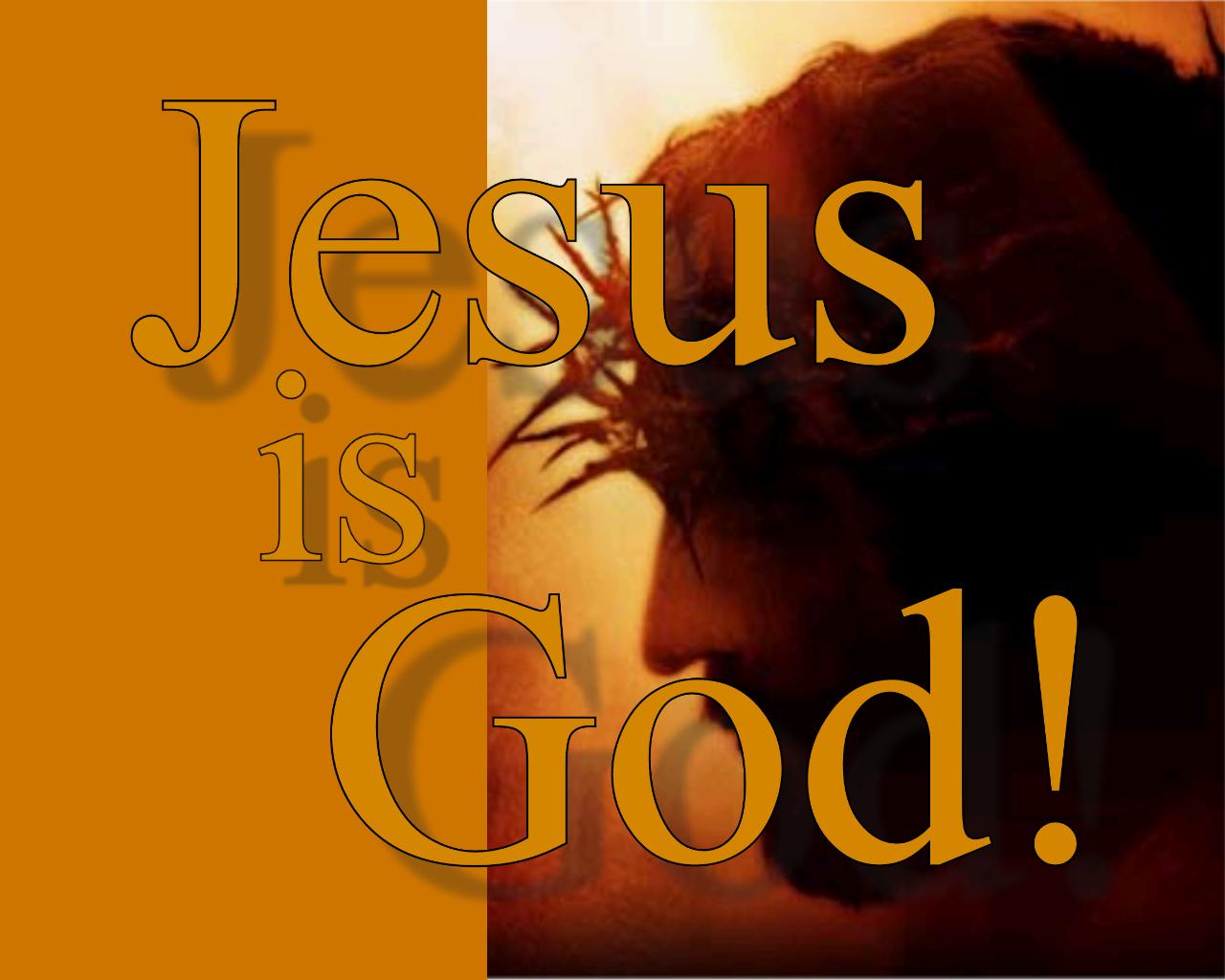 The Impeccability of Jesus Christ
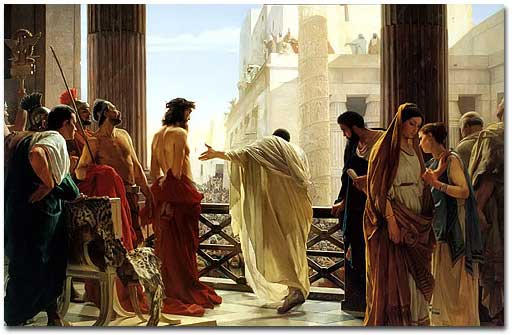 “Pilate saith unto him, What is truth? And when he had said this, he went out again unto the Jews, and saith unto them, I find in him no fault at all.”  John 18:38
Not capable of sinning
Impeccability
Three facts should be stated concerning the impeccability of Jesus Christ
Christ never sinned

1. He knew no sin -
    "For he hath made him to be sin for us, who knew no sin; that we might be made the righteousness of God in him" (II Cor. 5:21)
2. He did no sin - 
    "Who did no sin, neither was guile found in his mouth" (I Pet. 2:22)
   "For we have not an high priest which cannot be touched with the feeling of our infirmities; but was in all points tempted like as we are, yet without sin" (Heb. 4:15)
3. He had no sin - 
   "And ye know that he was manifested to take away our sins; and in him is no sin" (I John 3:5)
The facts concerning the sinlessness of Christ while upon the earth are attested by many individuals, some of which were his enemies.
Pilate
"Pilate therefore went forth again, and saith unto them, Behold, I bring him forth to you, that ye may know that I find no fault in him… When the chief priests therefore and officers saw him, they cried out, saying, Crucify him, crucify him. Pilate saith unto them, Take ye him, and crucify him: for I find no fault in him." (John 19:4-6)
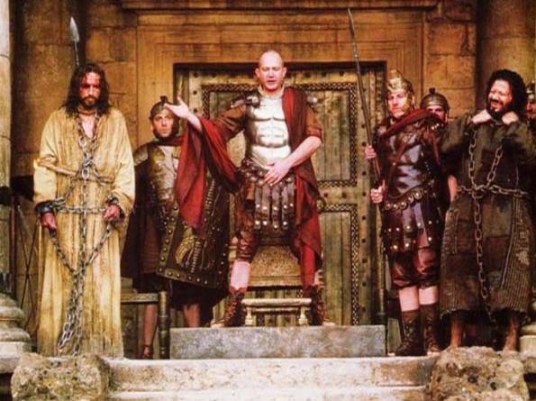 Pilate’s wife
"When he was set down on the judgment seat, his wife sent unto him, saying, Have thou nothing to do with that just man: for I have suffered many things this day in a dream because of him" 
(Matt. 27:19)
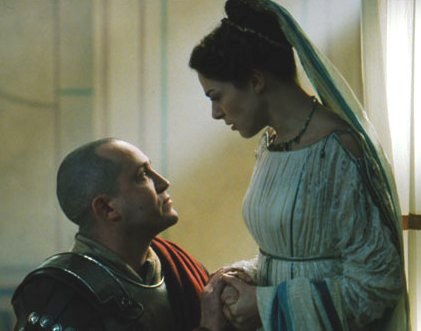 Judas
"I have sinned in that I have betrayed 
the innocent blood." (Matt. 27:4)
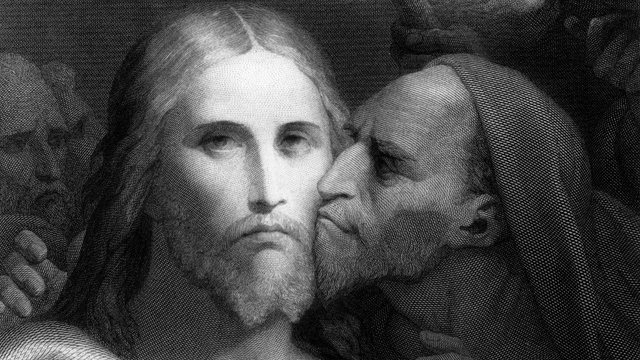 The dying thief
"And we indeed justly; for we receive the due reward of our deeds: but this man hath done nothing amiss" (Luke 23:41)
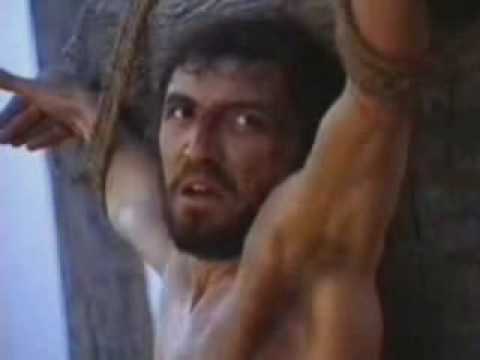 The Roman centurion
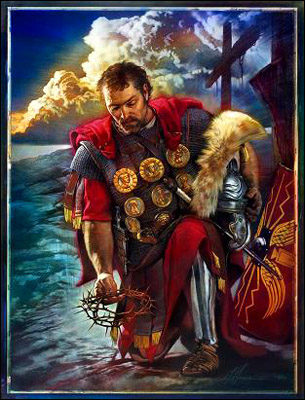 "Now when the centurion saw what was done, he glorified God, saying, Certainly this was a righteous man" (Luke 23:47)
There is no question concerning the fact that Jesus did not sin while he was on this earth, but could he have sinned?
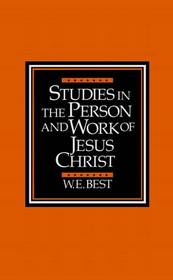 "The point of view that Christ could sin is designated by the idea of peccability, and the fact that He could not sin is expressed by the term impeccability. To suggest the capability or possibility of sinning would disqualify Christ as Saviour, for a peccable Christ would mean a peccable God.
Holiness is far more than the absence of sin; it is positive virtue. The advocates of peccability say, ‘Christ could have sinned, but He did not.’ To say that He could have sinned is to deny His holiness. To deny holiness, therefore, is to deny the holy character of God. Holiness is positive virtue which has neither room for nor interest in sin. The Lord Jesus could not sin because the days of His flesh meant only addition of experience, not change of character.
Holy humanity was united to Deity in one indivisible person, the impeccable Christ. Jesus Christ cannot have more holiness because He is perfectly holy; He cannot have less holiness because He is unchangingly holy." (Studies in the Person and Work of Jesus Christ, p. 3)
The question is asked:
 If Christ could not have sinned, then what was the purpose of the temptations in the wilderness?
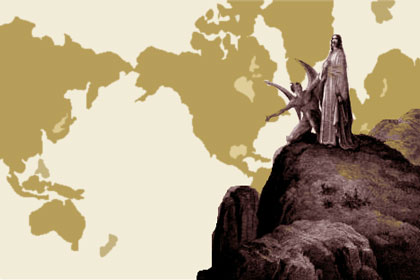 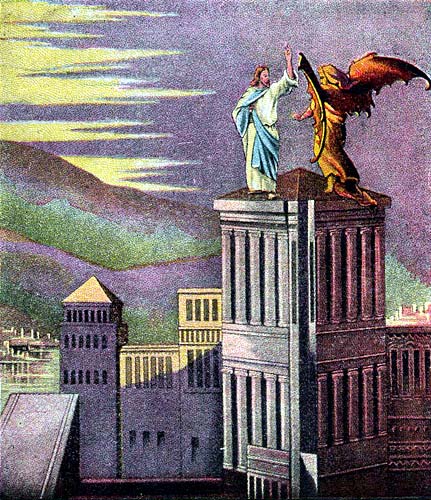 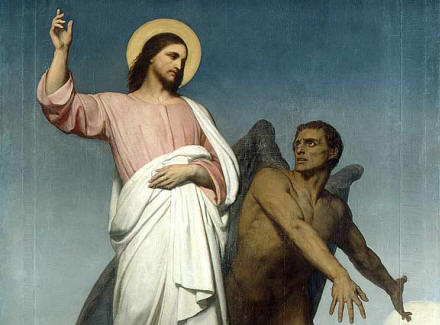 It should be observed that these temptations were not to see if Christ would sin, 
but to prove he would not.
“For we have not an high priest which cannot be touched with the feeling of our infirmities; but was in all points tempted like as we are, yet without sin.” Heb 4:15
False Doctrine - Christ just made the right choices and did not therefore chose to sin.

This teaching is an attempt to disprove the doctrine of Deity and Impeccability of Jesus Christ.

If this doctrine was true it would be saying that Christ was no different in nature than we are. He just exercised his power of choice and chose not to sin where every other man on earth has chosen to sin.
CHRIST IS IMPECCABLE BECAUSE OF THE UNION OF HIS HUMAN NATURE WITH HIS DIVINE NATURE IN THE ONE PERSON
There were not two persons in the man Christ Jesus. He was a Divine person with two natures; the nature of deity and the nature of humanity.
It is important to remember that the human nature did not take on the Divine nature.
It was the Divine nature that assumed a human nature. John 1:14 “And the Word was made flesh, and dwelt among us, (and we beheld his glory, the glory as of the only begotten of the Father,) full of grace and truth.”
There is a vast difference in the two. The Eternal Word who was in the beginning with God assumed a human nature in the womb of Mary. But, he did not divest himself of his Divine nature and the deity was never separated from the humanity.
It must be remembered that the likeness of sinful flesh was not made in the likeness of God’s own Son, rather, God’s own Son was made in the likeness of sinful flesh. Romans 8:3 “For what the law could not do, in that it was weak through the flesh, God sending his own Son in the likeness of sinful flesh, and for sin, condemned sin in the flesh.”
It was God who willingly became man, rather than man who became God. Philippians 2:5-8 “Let this mind be in you, which was also in Christ Jesus: Who, being in the form of God, thought it not robbery to be equal with God: But made himself of no reputation, and took upon him the form of a servant, and was made in the likeness of men: 8 And being found in fashion as a man, he humbled himself, and became obedient unto death, even the death of the cross.”
It also be remembered that it was God who was manifest in the flesh, rather than a man manifest in the Spirit of deity.                  I Timothy 3:16 “And without controversy great is the mystery of godliness: God was manifest in the flesh, justified in the Spirit, seen of angels, preached unto the Gentiles, believed on in the world, received up into glory.” This mystery only retains its greatness when we keep it in the Biblical order.
We must remember that the only reason that the Son ever took on himself flesh and blood was because his elect were partakers of flesh and blood. Hebrews 2:14 “Forasmuch then as the children are partakers of flesh and blood, he also himself likewise took part of the same; that through death he might destroy him that had the power of death, that is, the devil.”
It must also be remembered that in him dwells the fulness of the Godhead bodily. Colossians 2:9 “For in him dwelleth all the fulness of the Godhead bodily.” Every Divine perfection was his. How could he have sinned when in him dwelt all the fullness of the Godhead bodily?
JESUS COULD NOT SIN, HE WAS IMPECCABLE BECAUSE THERE WAS NOTHING IN HIS SINLESS NATURE THAT WOULD EVER YIELD TO SIN
There was nothing in Christ nature to which Satan could appeal and cause him to be tempted with and to sin. John 14:30 “Hereafter I will not talk much with you: for the prince of this world cometh, and hath nothing in me.” If Satan would be able to tempt him with sin there must be something in his nature to appeal to. There was nothing. If one is tempted with sin it is because of his sinful lusts. James 1:14 “But every man is tempted, when he is drawn away of his own lust, and enticed.” Jesus never lusted after sin for he had no sinful lusts to which Satan could appeal. Thus Jesus said that Satan "hath nothing in me."
“Let no man say when he is tempted, I am tempted of God: for God cannot be tempted with evil, neither tempteth he any man:  But every man is tempted, when he is drawn away of his own lust, and enticed.” 
(James 1:13-14)
HE COULD NOT SIN BECAUSE HE WOULD HAVE BEEN DISQUALIFIED TO BE THE PERFECTLY SINLESS SACRIFICE FOR MAN’S SIN.
“Forasmuch as ye know that ye were not redeemed with corruptible things, as silver and gold, from your vain conversation received by tradition from your fathers; But with the precious blood of Christ, as of a lamb without blemish and without spot: Who verily was foreordained before the foundation of the world, but was manifest in these last times for you.” 
I Peter 1:18-20
Christ was God’s Lamb and God would never offer a lamb up that was not impeccable in his purity. John 1:29 “The next day John seeth Jesus coming unto him, and saith, Behold the Lamb of God, which taketh away the sin of the world.”

The Lamb of God was perfect in his perfection, and infinitely holy in his holiness, and impeccable in his sinlessness.
“Yet it pleased the LORD to bruise him; he hath put him to grief: when thou shalt make his soul an offering for sin, he shall see his seed, he shall prolong his days, and the pleasure of the LORD shall prosper in his hand. He shall see of the travail of his soul, and shall be satisfied: by his knowledge shall my righteous servant justify many; for he shall bear their iniquities.Therefore will I divide him a portion with the great, and he shall divide the spoil with the strong; because he hath poured out his soul unto death: and he was numbered with the transgressors; and he bare the sin of many, and made intercession for the transgressors.” Isaiah 53:10-12
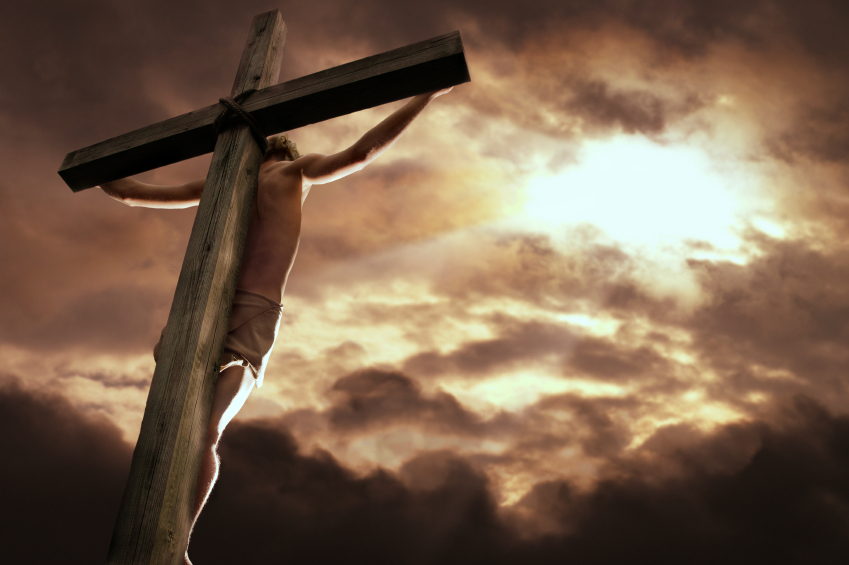 How could He bear our sin if there was the possibility He could sin? How could He be the means of our justification if He might be unjust himself?